The Massachusetts Council Presents: Teaching Fiscal Policy and Equity in the COVID EraPresented byDr. Margaret Brooks, MA Council Executive Director and Guest Speaker Demetriouse Russell June 7, 2021 mbrooks@councilforeconed.org
EconEdLink Membership
You can now access CEE’s professional development webinars directly on EconEdLink.org! To receive these new professional development benefits, become an EconEdLink member. As a member, you will now be able to: 

Automatically receive a professional development certificate via e-mail within 24 hours after viewing any webinar for a minimum of 45 minutes
Register for upcoming webinars with a simple one-click process 
Easily download presentations, lesson plan materials and activities for each webinar 
Search and view all webinars at your convenience 
Save webinars to your EconEdLink dashboard for easy access to the event

You may access our new Professional Development page here
Professional Development Certificate
To earn your professional development certificate for this webinar, you must:

Watch a minimum of 45-minutes and you will automatically receive a professional development certificate via e-mail within 24 hours.

Accessing resources: 

You can now easily download presentations, lesson plan materials, and activities for each webinar from EconEdLink.org/professional-development/
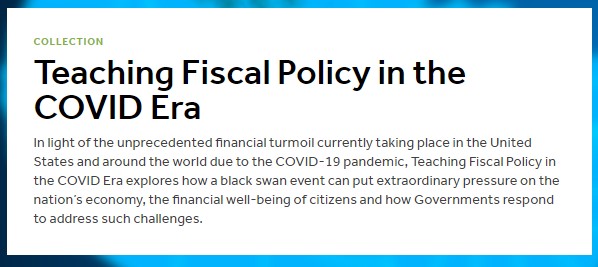 Many thanks to the Peter G. Peterson Foundation for supporting the development of  EconEdLink Fiscal Policy curriculum materials!
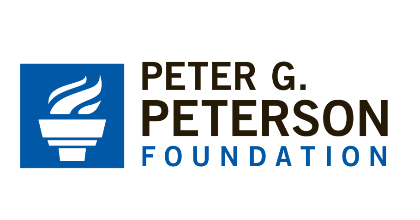 [Speaker Notes: Teaching Fiscal Policy in the COVID Era Archives - EconEdLink]
https://econedlink.org
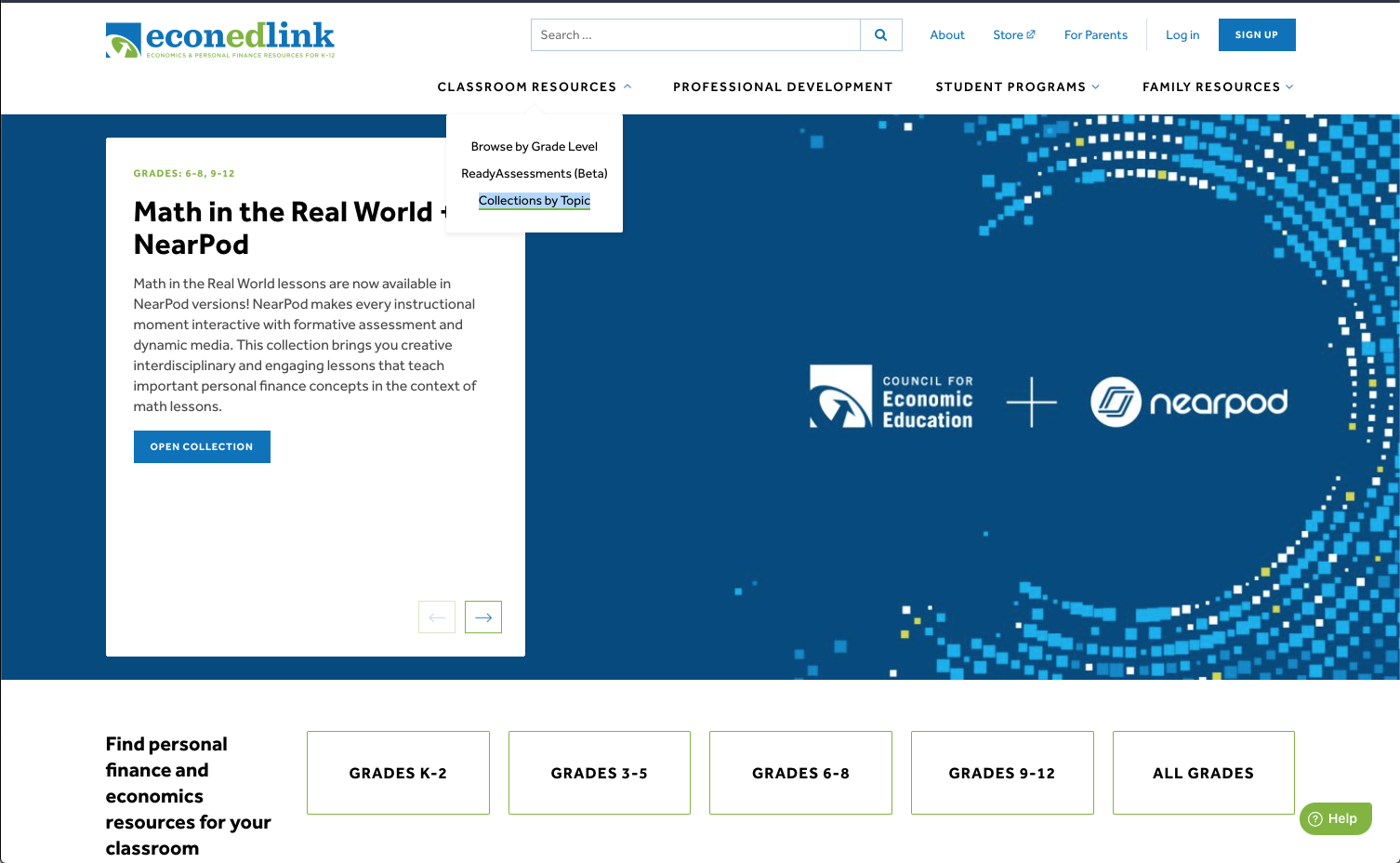 Today’s Webinar
https://www.econedlink.org/resources/collection/teaching-fiscal-policy-in-the-covid-era/
[Speaker Notes: Teaching Fiscal Policy in the COVID Era Archives - EconEdLink]
Agenda
EconEdLink Free Classroom Curriculum Resource EconEdLink - Multipliers and Fiscal Policy
Definition of Fiscal Policy and Rationale for Implementation
Importance of Advancing Racial Equity 
Effective Fiscal Policy Can Expand Opportunities for Blacks and Latinx to Build a Stronger Economy for All 
https://www.econedlink.org/resources/multipliers-and-fiscal-policy/
Objectives
Teachers will be able to:
Define what is meant by fiscal stimulus and what short- and long-term impacts are for an economy recovering from the COVID-19 recession.
Explain how and why certain policies are developed, and their consequences.
See how fiscal policies that prioritize greater racial equity will lead to improved national economic outcomes for all.
National Standards
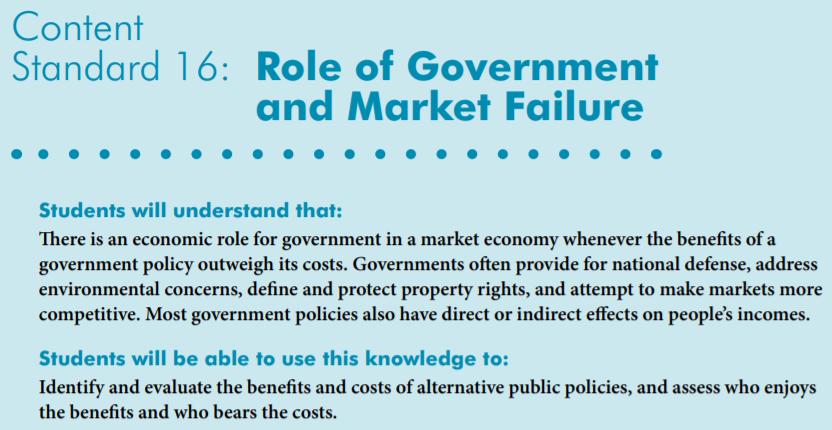 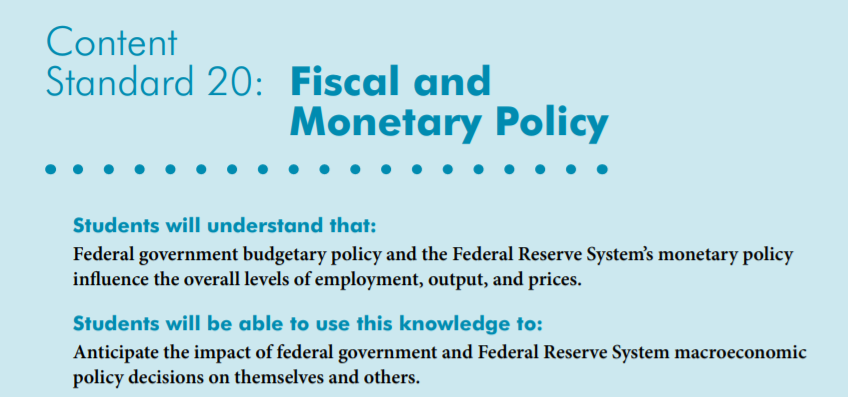 National Standards https://www.councilforeconed.org/wp-content/uploads/2012/03/voluntary-national-content-standards-2010.pdf
[Speaker Notes: National Standards https://www.councilforeconed.org/wp-content/uploads/2012/03/voluntary-national-content-standards-2010.pdf]
MA State Standards
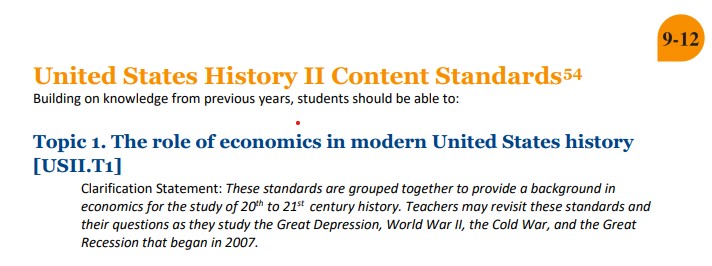 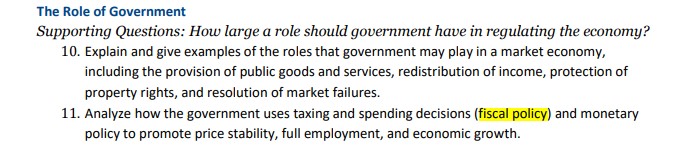 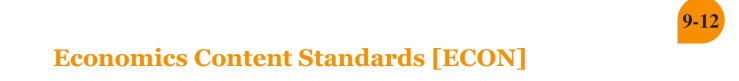 Source History and Social Science Framework (mass.edu)
[Speaker Notes: MA History and Social Science Framework  History and Social Science Framework (mass.edu)]
EconEdLink - Multipliers and Fiscal Policy
Evaluate fiscal policy responses to the COVID-19 pandemic
Apply fiscal policy multipliers
Question: What to do with $100?
If someone gave you $100, how much of it would you spend?
Think about what you would spend it on
Write your answer in the chat box [number between 0 and 100]
How does your answer compare to your classmates?
[Speaker Notes: Bell-ringer/warm-up activity to get students thinking about MPC]
MPC and MPS
Marginal Propensity to Consume (MPC): proportion of additional income that is spent on goods and services
If MPC = .7 then consumers would spend 70% of additional income, and save the rest
 Marginal Propensity to Save (MPS): proportion of additional income that is saved
All additional income is either spent or saved, so MPC + MPS = 1
MPC Factors
MPC will be higher for those with
Lower income
Lower taxation level
More consumer confidence
[Speaker Notes: Lower income: People with lower incomes spend a large percent of their income on necessities; saving can be considered a luxury.
Lower taxation level: High income and consumption taxes discourage spending. Therefore, tax holidays would encourage spending.
More consumer confidence: If consumers are optimistic, they feel comfortable spending. If they are uncertain or worried, they tend to save more.]
MPC and Fiscal Policy
When the government spends money and/or cuts taxes to help us recover from a crisis, there will be a multiplying effect which is influenced by the size of the MPC.
[Speaker Notes: Essential question/thesis of the lesson]
Fiscal Policy Review
Who: President and Congress
What: Government Spending and/or Taxes
Why: Dampen business cycle
Macroeconomic goals are sustainable growth, stable prices and full employment
How: Changing government spending and/or taxes shifts aggregate demand
Expansionary: increase G and/or decrease taxes  AD increase  economic growth and inflation
Contractionary: decrease G and/or increase taxes  AD decrease  economic decline and disinflation
[Speaker Notes: Use expansionary fiscal policy to close a recessionary gap. Use contractionary fiscal policy to close an inflationary gap.]
COVID-19 Economy
Economic Growth, according to BEA.gov
Unemployment, according to BLS.gov
[Speaker Notes: RGDP data: https://www.bea.gov/news/2020/gross-domestic-product-2nd-quarter-2020-advance-estimate-and-annual-update#:~:text=Real%20gross%20domestic%20product%20(GDP,real%20GDP%20decreased%205.0%20percent.

Unemployment data: https://data.bls.gov/timeseries/LNS14000000?amp%253bdata_tool=XGtable&output_view=data&include_graphs=true]
2020 - Time for Fiscal Policy?
Economic decline and rising unemployment while inflation never got above 1%… a good time for Expansionary Fiscal Policy?
[Speaker Notes: CPI data: https://data.bls.gov/timeseries/CUSR0000SA0&output_view=pct_1mth]
COVID-19 Fiscal Policy
Coronavirus Preparedness and Response Supplemental Appropriation - 3/6/2020
$8.3 billion
Treatment and vaccine research
Testing 
 Families First Coronavirus Response Act - 3/18/2020
$192 billion
Delay tax filing deadline
Paid leave if: sick, caring for someone sick, child care closed, etc.
[Speaker Notes: Summary of Coronavirus Preparedness and Response Supplemental Appropriation : https://www.congress.gov/bill/116th-congress/house-bill/6074
Summary of Families First Coronavirus Response Act: https://www.congress.gov/bill/116th-congress/house-bill/6201]
COVID-19 Fiscal Policy [2]
Coronavirus Aid, Relief, and Economic Security (CARES) Act – 3/27/2020, amended 4/24/2020  
$2.5 trillion (10% GDP)
Small business loans/grants
Large business loans
Stimulus checks
Expanded unemployment
[Speaker Notes: Here’s an activity relating to the impact of fiscal policies https://econedlink.org/wp-content/uploads/2021/01/In-class-Activity-.pdf 
Summary of CARES Act: https://www.congress.gov/bill/116th-congress/house-bill/748
This is a great brief article from NPR for further investigation into the CARES Act: https://www.npr.org/2020/03/26/821457551/whats-inside-the-senate-s-2-trillion-coronavirus-aid-package

Students are likely most familiar with the $300 billion spent on stimulus checks to individuals: Most individuals earning less than $75,000/year got a $1200 stimulus check. Checks tapered down for those earning between $75,000 and $99,000 per year. Children got $500 checks. Most college students did not receive a check.]
2021- Still Time for Fiscal Policy?
March 2021 US Treasury FACT SHEET 
“The current public health crisis and resulting economic crisis have devastated the health and economic well- being of millions of Americans. From big cities to small towns, Americans – particularly people of color, immigrants, and low-wage workers – are facing a deep economic crisis. More than 9.5 million workers have lost their jobs in the wake of the pandemic, with 4 million out of work for half a year or longer.”
Source: https://home.treasury.gov/system/files/136/Fact-Sheet-03-18-21.pdf
[Speaker Notes: Source: https://home.treasury.gov/system/files/136/Fact-Sheet-03-18-21.pdf]
COVID-19 Fiscal Policy [3]
H.R.1319 - American Rescue Plan Act of 2021 provides $1,400 Economic Impact Payments for people who are eligible, $2,800 for married couples, and $1,400 for each dependent. It also increased the amount of the Child Tax Credit from $2,000 to $3,600 for children under age 6, and $3,000 for other children under age 18.
The American Rescue Plan provides $350 billion in emergency funding for state, local, territorial, and Tribal governments. These funds provide assistance to households, small businesses and nonprofits; aid to impacted industries; and support for essential workers. The funds also support investment in infrastructure, including water, sewer, and broadband services.
US Treasury source: https://home.treasury.gov/news/featured-stories/fact-sheet-the-american-rescue-plan-will-deliver-immediate-economic-relief-to-families
[Speaker Notes: US Treasury source: https://home.treasury.gov/news/featured-stories/fact-sheet-the-american-rescue-plan-will-deliver-immediate-economic-relief-to-families
Additional support Capital Projects Fund ($10 billion); Homeowner Assistance Fund $10 billion; Emergency Rental Assistance $21.6 billion; Small Business Credit Initiative $10 billion; ;]
Limits of Fiscal Policy
Effective fiscal policy is
Timed
Targeted 
Temporary
[Speaker Notes: Showing the video is optional given the summaries in the following 3 slides]
Timed
Recognition lag
Takes time to calculate macro stats and quantify the size of the gap
 Administrative lag
Difficult for president and congress to agree, especially if different political parties
 Implementation lag
Economy does not begin to grow until people receive and spend
[Speaker Notes: Government spending is heavily debated: how much to spend, what to spend money on, who should allocate the funds (individuals, businesses, or government) etc]
Temporary
Too much expansionary fiscal policy contributes to national debt https://www.usdebtclock.org/

Assistance should help with recovery while maintaining market incentives
[Speaker Notes: Maintaining market incentives: for example, the $600 supplemental unemployment checks caused some people to earn more on unemployment than they were earning while working. It is important for this to be temporary.]
Targeted
Target benefits toward 
Those that are hurt most by the crisis
Those in most financial distress
Individuals with the largest MPC in order to have the largest impact on the economy
[Speaker Notes: Those with the largest MPC: This transitions to the next slide on multipliers.]
Multipliers
Increasing G and/or cutting taxes increases aggregate demand in the economy. The multiplier causes further increases in aggregate demand.  These cause the economy to expand
Getting money in the hands of people who will spend it (higher MPC) will result in a bigger “bang for your buck” (larger multiplier)
Question
How can expansionary fiscal policy stimulus generate improved outcomes for Black and Latinx communities, and for the economy as a whole?
Demetriouse Russell CEO, Venn Diagram Partners
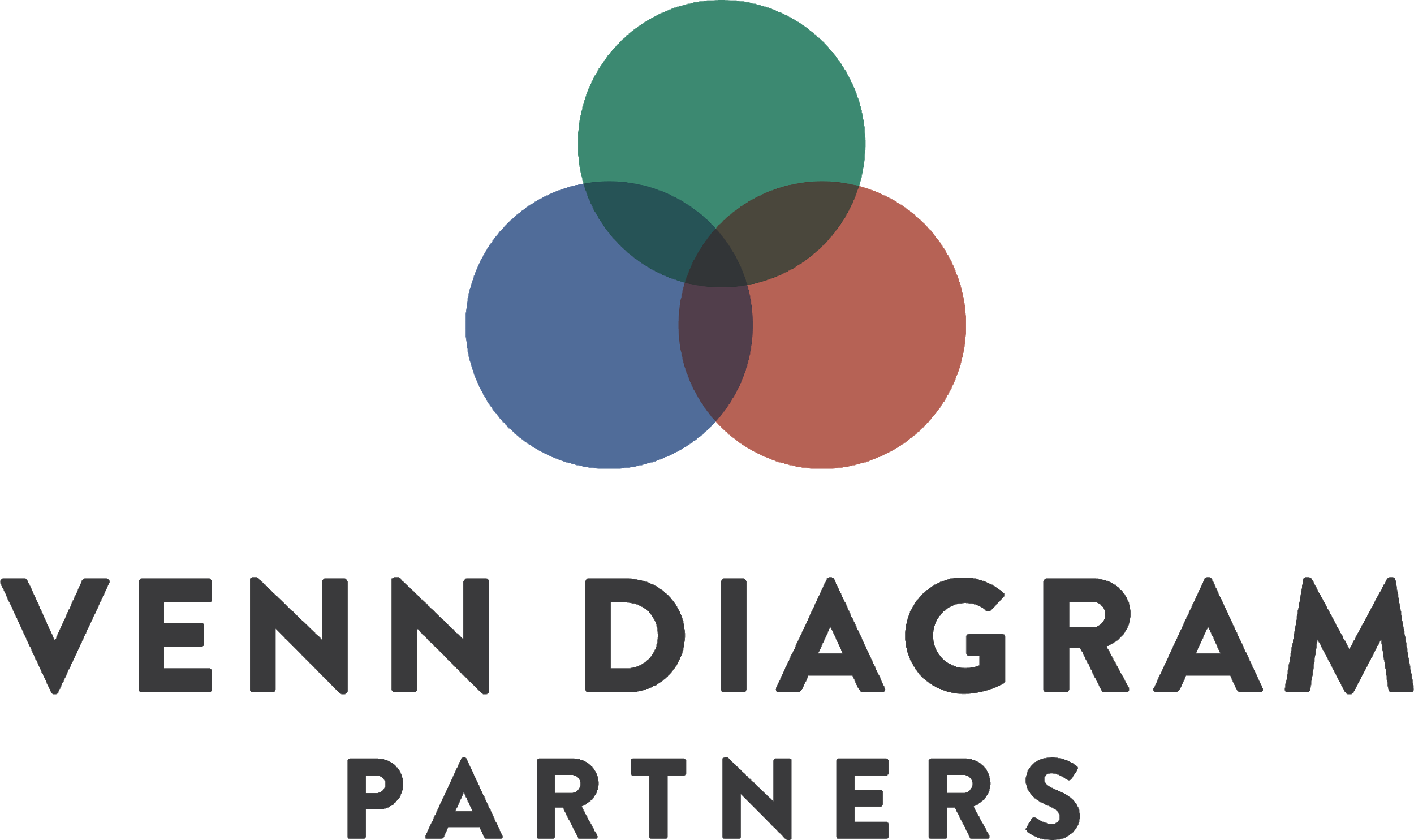 Context: Economic Reality
63% of Americans have been living paycheck to paycheck since COVID hit.
Around 47% of Americans have the same emergency savings as before the crisis.
Stunningly, 21% of Americans say they have no emergency savings, the lowest in the 10-year history of the Bankrate poll.
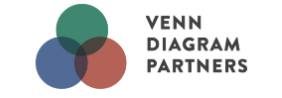 Context: Economic Reality
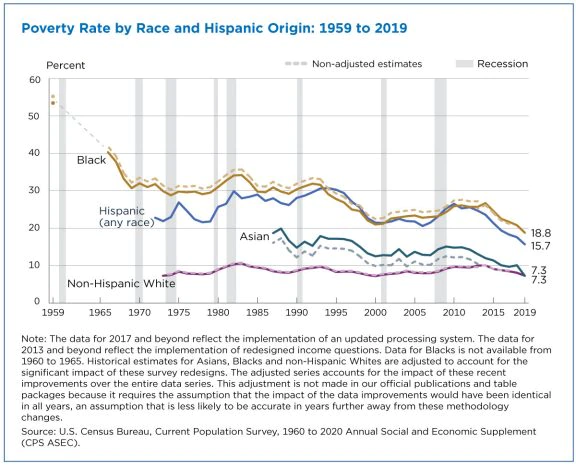 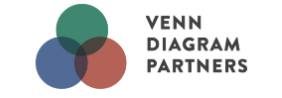 Context: Economic Reality
The historically low poverty rates for Blacks and Hispanics in 2019 reflect gains for race and Hispanic origin groups that have traditionally been disadvantaged compared to other groups over time.
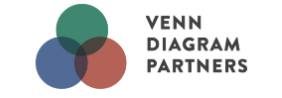 Context: Economic Reality
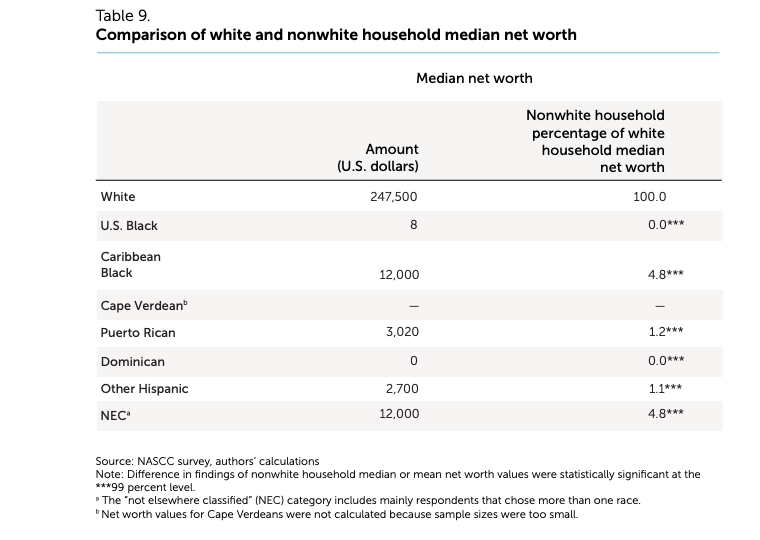 In Boston, White households have a median net worth of $247,500.

In the U.S., Black households have a median net worth of $8, while Dominican ones have a median net worth of $0.
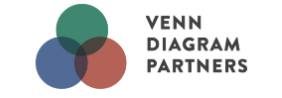 Source:  Federal Reserve Bank of Boston
Context: Economic Reality
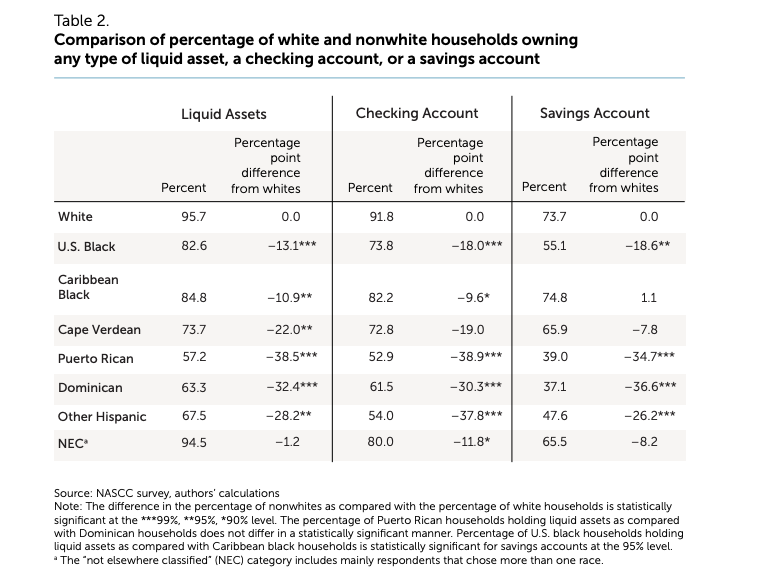 The typical White household in Boston is more likely than non- White households to own every type of liquid asset. For example, close to half of Puerto Ricans and a quarter of U.S. Blacks don't have either a savings or checking account, compared to only 7% of Whites.
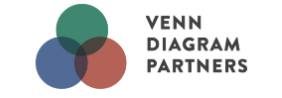 Source:  Federal Reserve Bank of Boston
Context: Economic Reality
A Human Rights Watch analysis of public-use microdata from the Census Bureau Household Pulse Survey shows that the pandemic’s economic fallout has had a devastating and disproportionate impact on the rights of low-income people who were already struggling. President Joe Biden’s American Rescue Plan, a $1.9 trillion coronavirus relief bill passed by the US House of Representatives on February 27, 2021, provides key investments to mitigate the growing economic hardship affecting these parts of the population. The legislation is now with the Senate, where it may be amended before it is sent back to the House for a final vote.

“Millions of people in the US are falling into preventable poverty and hunger,” said Lena Simet, senior poverty and inequality researcher at Human Rights Watch. “The measures put forth in President Biden's relief proposal are urgently needed and the government shouldn’t cut corners when so many lives and livelihoods are at risk.
.
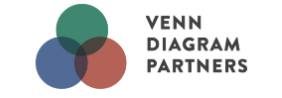 How COVID-19 Affected Black and Latinx Communities
Essential workers are inherently at higher risk of being exposed to COVID-19 due to the nature of their work, and they are disproportionately representative of racial and ethnic minority groups.
This disparity contributed to COVID-19 disproportionately affecting Black and Latinx communities.
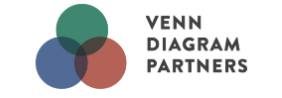 How COVID-19 Affected Black and Latinx Communities
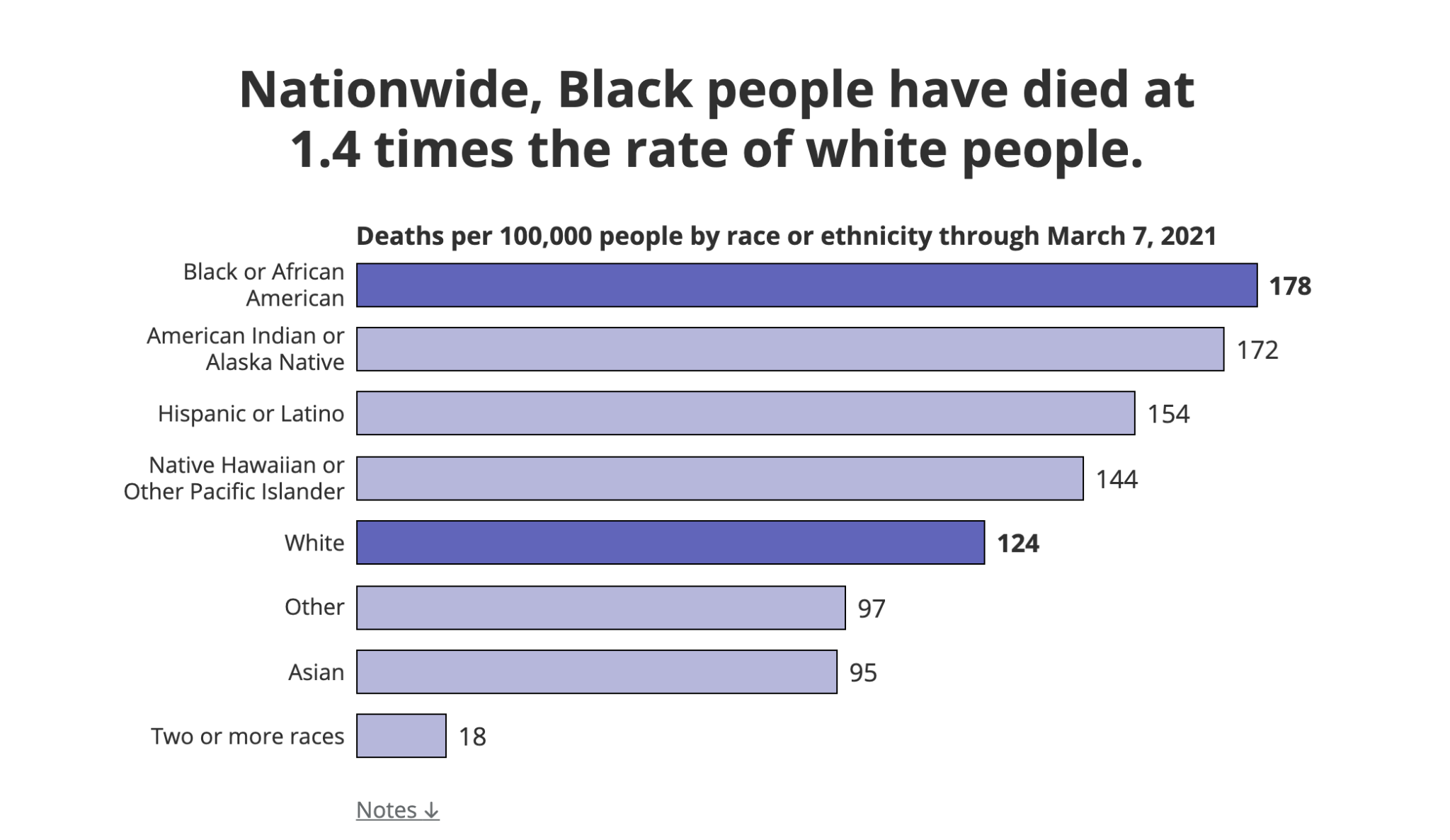 Source: The CDC and The COVID Tracking Project
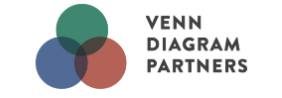 How COVID-19 Affected Black and Latinx Communities
Black and Latinx workers continue to lose their jobs more often, for longer periods of time, and are having more difficulty getting government support.  They also have less of a financial cushion, due in large part to the racial wealth divide.
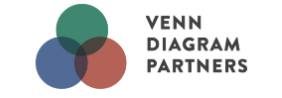 How COVID-19 Affected Black and Latinx Communities
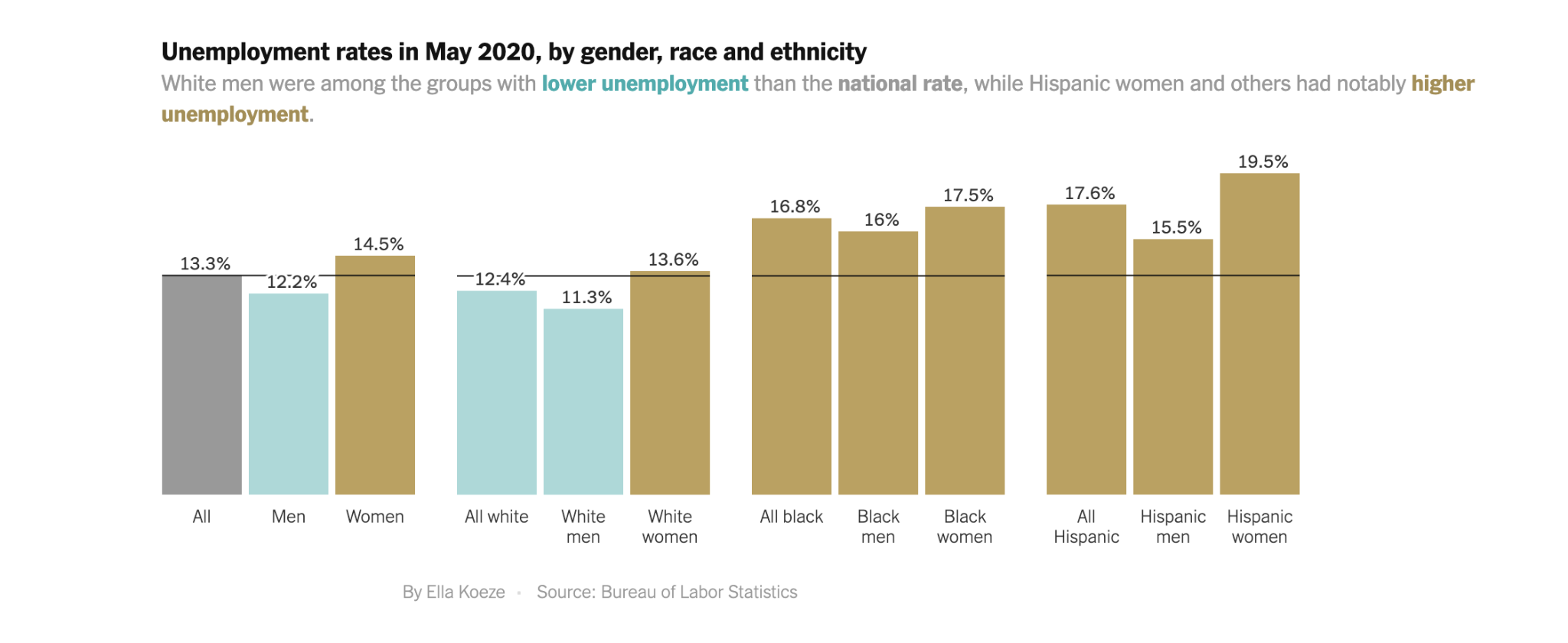 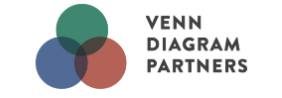 Source: Washington Center for Equitable Growth
Question
How can expansionary fiscal policy combat these racial inequities?
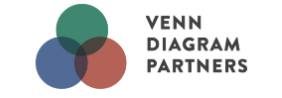 Ways that COVID-19 Economic Relief Proposals Promote Racial Equity
Provide low-income families - with kids - with food dollars equivalent to the value of the school meals missed due to COVID-related school closures.
1
Ensure equitable and effective delivery of direct stimulus payments.
2
Source: The White House
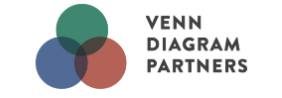 Ways that COVID-19 Economic Relief Proposals Promote Racial Equity
Increase SNAP benefits to help address food insecurity.
3
Provide a federally-guaranteed “right to refuse employment” that will jeopardize their health. If they do so, they will still qualify for unemployment insurance.
4
4
Source: The White House
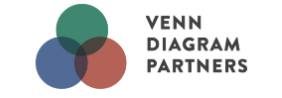 [Speaker Notes: Supplemental Nutrition Assistance Program (SNAP)]
Ways that COVID-19 Economic Relief Proposals Promote Racial Equity
Provide grants and loans to women and minority-owned businesses via PPP Loan Program.
5
Provide housing vouchers (Section 8) to increase access to affordable housing.
6
4
Source: The White House
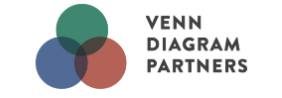 Proposed Policy: Just Future Funds
Basic income of $1,000 per month to every adult in the United States.
Basic income of $250 per month for every child in the United States.
Source: Medium
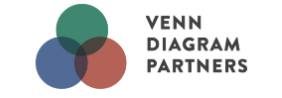 [Speaker Notes: In April of 2020, the Institute on Assets and Social Policy and Universal Income Project released the policy report Accelerating Equity and Justice: Basic Income and Generational Wealth, describing a “Just Futures Fund” policy plan that combines universal basic income with generational wealth accumulation.]
Proposed Policy: Just Future Funds
A trust fund account for every baby born in the United States, starting with $1,000 and with an additional annual contribution of up to $2,000, based on familial wealth.
By greatly reducing the poverty rate and increasing wealth equity, we can expect to reap substantial economic gains over the long-term from the societal investment that the “Just Futures Fund” would provide.
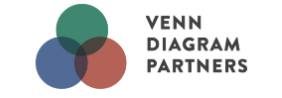 Source: Medium
[Speaker Notes: In April of 2020, the Institute on Assets and Social Policy and Universal Income Project released the policy report Accelerating Equity and Justice: Basic Income and Generational Wealth, describing a “Just Futures Fund” policy plan that combines universal basic income with generational wealth accumulation. The report lays out the design of the policy and analyzes the expected impact on poverty rates and racial wealth equity, finding that it has a transformative positive impact on both measures.
While the financing of the policy is touched on in the report, the focus is kept at a high level, making the point that as a nation, we have an ever- growing abundance of wealth and could easily choose to fund a policy of this scale if we were to prioritize investments in our future and consider raising taxes concentrated wealth in society. In this document, we go into more depth on specific options for how the Just Futures Fund could be financed.]
Proposed Policy: Just Future Funds
Many cities have adopted guaranteed basic income programs like: Stockton, California; St. Paul, Minnesota and Richmond, Virginia.
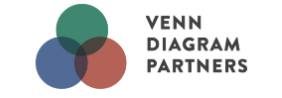 Source: USAToday
[Speaker Notes: In April of 2020, the Institute on Assets and Social Policy and Universal Income Project released the policy report Accelerating Equity and Justice: Basic Income and Generational Wealth, describing a “Just Futures Fund” policy plan that combines universal basic income with generational wealth accumulation. The report lays out the design of the policy and analyzes the expected impact on poverty rates and racial wealth equity, finding that it has a transformative positive impact on both measures.
While the financing of the policy is touched on in the report, the focus is kept at a high level, making the point that as a nation, we have an ever- growing abundance of wealth and could easily choose to fund a policy of this scale if we were to prioritize investments in our future and consider raising taxes concentrated wealth in society. In this document, we go into more depth on specific options for how the “Just Futures Fund” could be financed.]
Discussion QuestionsHow do fiscal policies that support racial equity and social justice help build a stronger economy for all?
Discussion QuestionsHow do fiscal policies that support food, health, business and housing security help build a stronger economy for all?
Discussion QuestionsHow does public investment in infrastructure that supports small (W/MBE) business and education help build a stronger economy for all?
Additional EconEdLink 
Fiscal Policy Resources
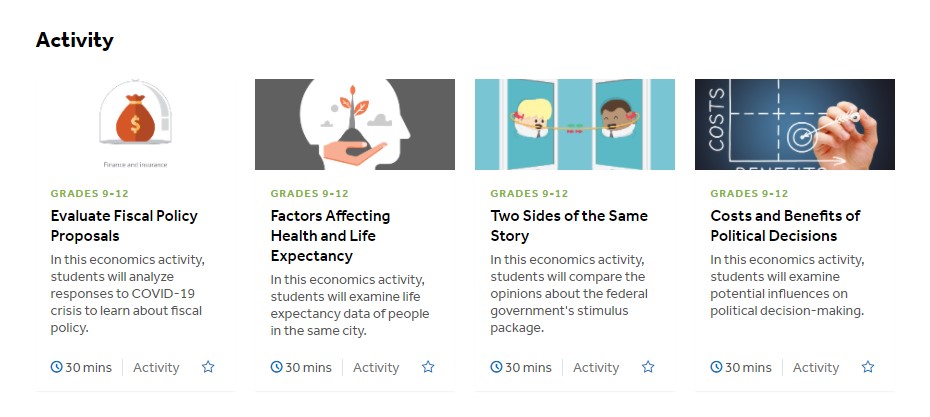 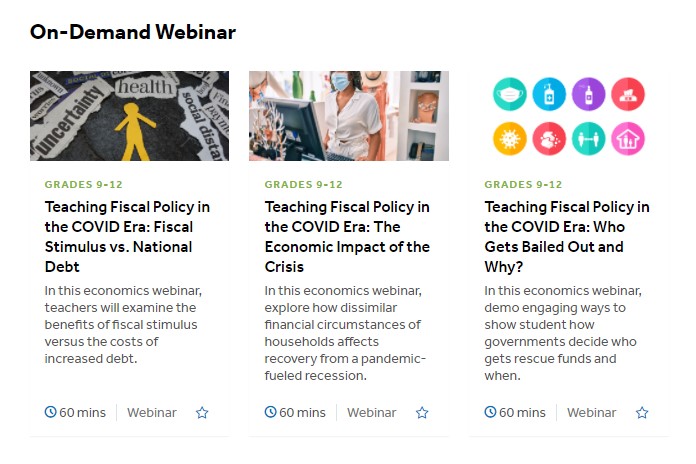 https://www.econedlink.org/resources/collection/teaching-fiscal-policy-in-the-covid-era/
[Speaker Notes: Teaching Fiscal Policy in the COVID Era Archives – EconEdLink]
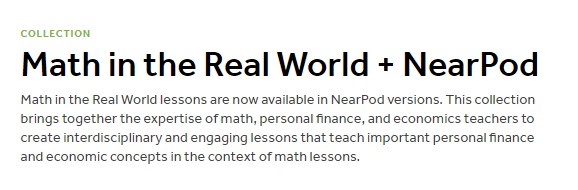 https://www.econedlink.org/resources/collection/math-in-the-real-world-nearpod/
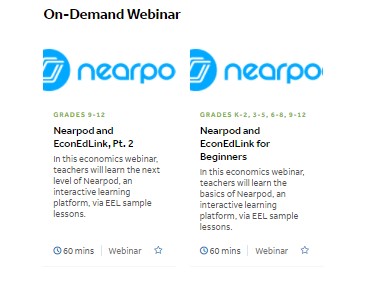 [Speaker Notes: Math in the Real World + NearPod Archives – EconEdLink Fiscal Policy-related Lessons include Spending Multipliers, Distribution of Income and others.]
CEE Affiliates
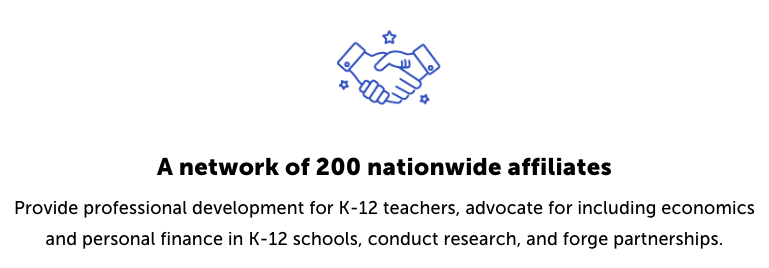 https://www.councilforeconed.org/resources/local-affiliates/
Thank You to Our Sponsor!
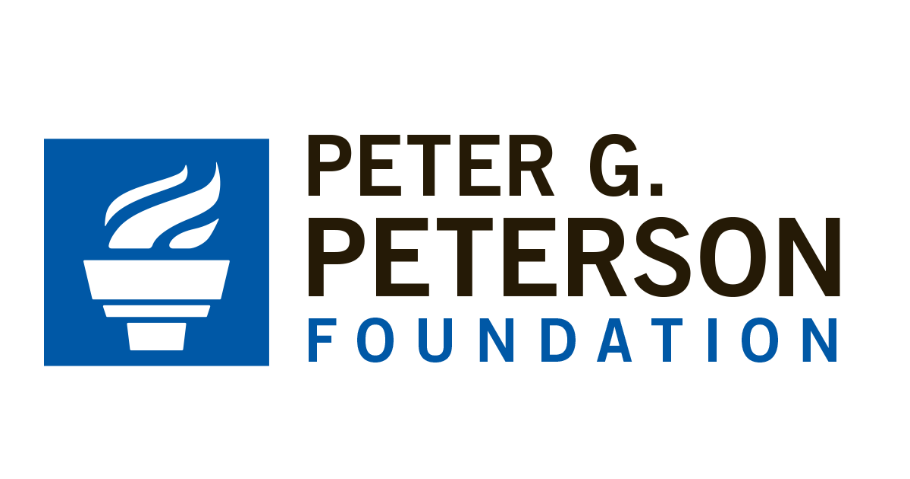